IT Admin 304:
Advanced Topics in Identity Management
Brianna Blanchard, Laserfiche
Agenda
SSO
Overview of setup
External access options
SAML
Introduction
Configuration
User management
MFA/2-FA
(Single Sign On)
(Security Assertion Markup Language)
(Multi-factor authentication)
Fundamentals
SSO Configuration
[Speaker Notes: If this part feels really quick, that’s because it is. A lot of this information has been covered in years past and is in the documentation

For tips on SSO configuration, check out the class “Troubleshooting Access and Authentication”]
SSO Quick Overview
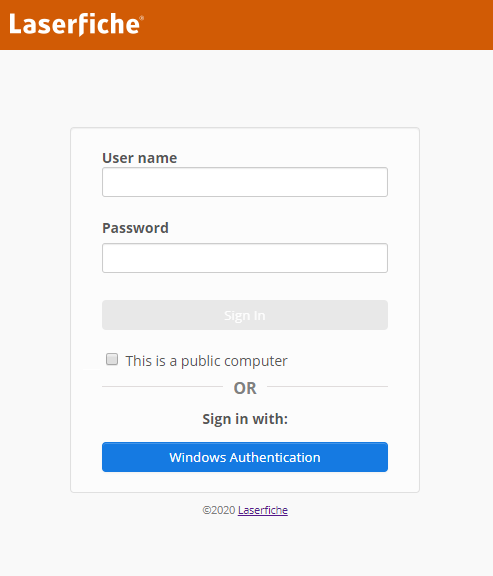 Available for web applications and Laserfiche App

LFDS STS/WebSTS = web application that hosts SSO

Basic login options:
Laserfiche User
LDAP authentication
Windows Authentication
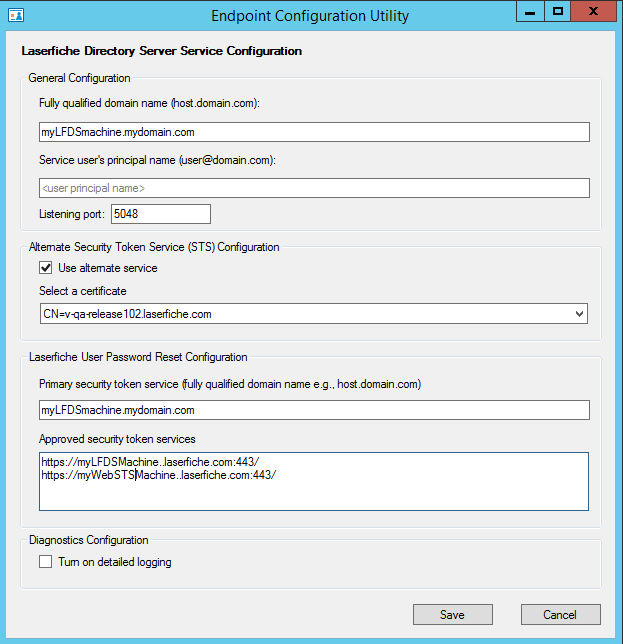 Basic Configuration
STS and LFDS endpoints
Fully qualified domain name
LFDS machine, not STS or web application machine

Service user principal name
Blank = Network Service
LocalSystem
user@domain.com
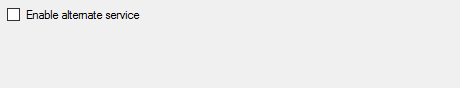 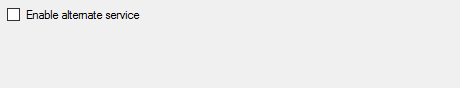 Match values
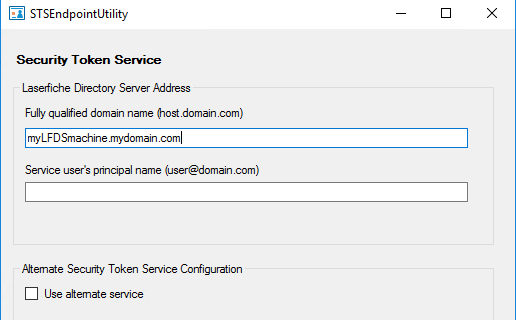 LFDS 10.4.1
Web Application Configuration
Endpoint utilities
Always match LFDS utility
LFDS machine name
Service user name in LFDS

Configuration pages
LFDS site display name
LFDS STS URL --- may be same machine as LFDS
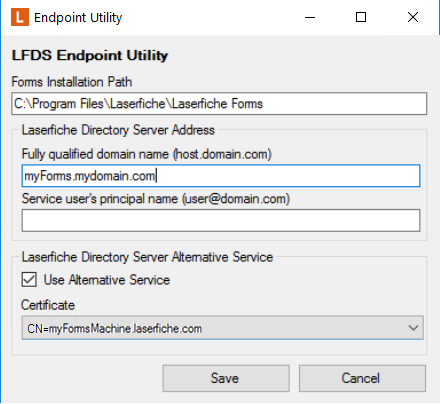 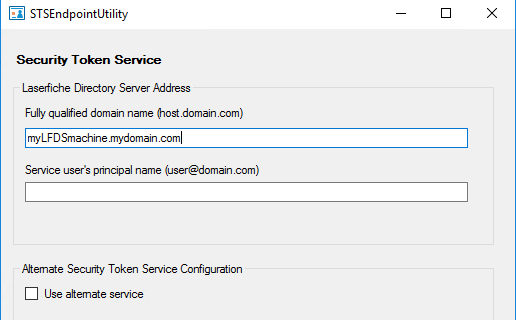 [Speaker Notes: Always match = put the same value in

The LFDS intro lab shows SSO configuration]
New to 10.4.3: HTTPS configuration
10.4.2 and prior: 
Based on WCF (Windows Communication Foundation)
Message-layer security

Now:
STS and LFDS communicate over raw HTTP
Transport-layer security (TLS)
Communication with web applications still WCF (for now)
[Speaker Notes: 10.4.3 for LFDS is 10.4.2 release

Raw HTTP is more flexible, so it makes some new features possible.]
New to 10.4.3: HTTPS configuration
Bind certificate to port on LFDS machine
Can be done through LFDS endpoint utility
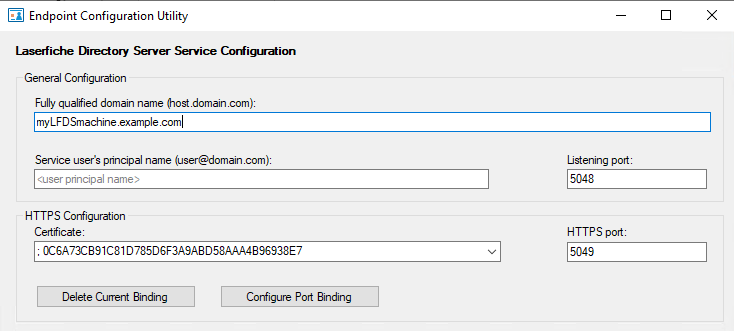 Select valid certificate
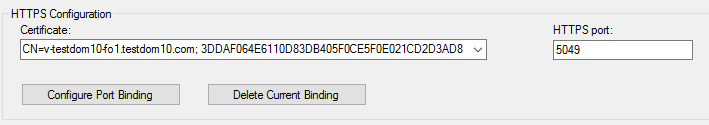 Bind to HTTPS port
[Speaker Notes: 10.4.3 for LFDS is 10.4.2 release]
New to 10.4.3: HTTPS configuration
Bind certificate to port on LFDS machine
Can be done through LFDS endpoint utility
Enable in STS endpoint utility
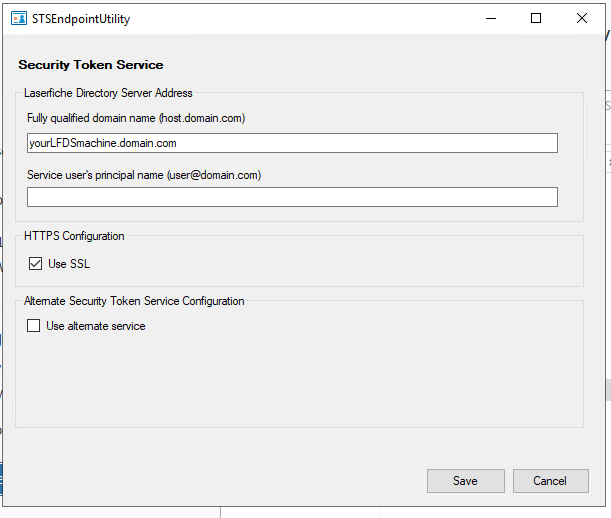 Turn on SSL
[Speaker Notes: 10.4.3 for LFDS is 10.4.2 release]
HTTPS Configuration: FAQ
Certificate requirements?
Valid on all involved machines (more in a minute)

Backwards compatible? 
Yes: LFDS works with older web applications

…the old version wasn’t https?!
Encrypted at message level
Certificate Requirements
Both LFDS and STS machine must see cert as valid
Certificate authority trusted on LFDs and STS machine
Include true FQDN of machine and external name
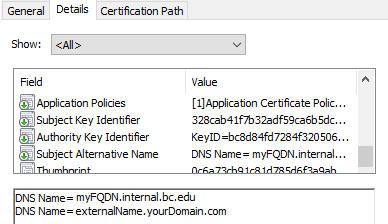 [Speaker Notes: Subject Alternative Name is how you can make sure to include all necessary machine names. Note that SANs cannot be modified on existing certificates; you must issue a new certificate]
Certificate Requirements
LFDS needs appropriate rights
Private key on LFDS machine
Enable both Server and Client Authentication
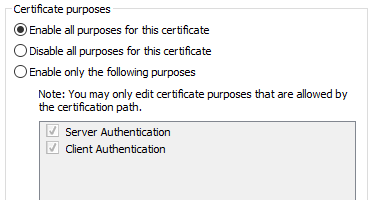 [Speaker Notes: Usually the default settings, but good to check]
External Access
Alternate SSO Configuration
[Speaker Notes: What about users outside the company network? There are a few pieces to consider, but first I’ll look at how this affects the SSO configuration]
External Access Overview
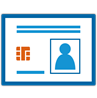 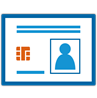 LFDS
+
SSO page
SSO page
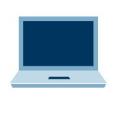 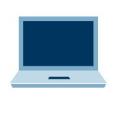 Additional STS installation
Enable alternate connection mode for LFDS
Configure STS and end applications
Internal Laptop
External Laptop
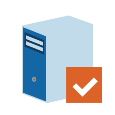 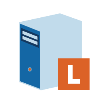 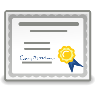 Certificate 
Mode Enabled
Web Client Server
Forms Server
Internal Network
DMZ
Setup Checklist for SSO Access in DMZ
Configure LFDS to accept “alternate service”

Install WebSTS and web applications in DMZ

Configure endpoint utilities with certificates for:
Additional WebSTS machine
Any web servers in the DMZ (e.g., Forms, Mobile)
Point DMZ web applications to DMZ WebSTS
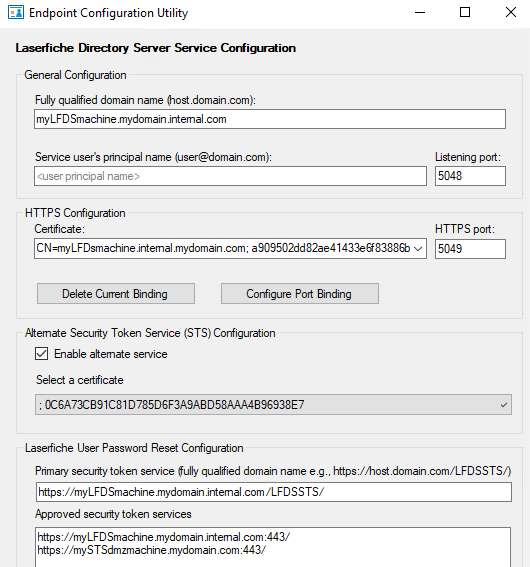 Configuring LFDS
Turn on Alternate Service
Select valid certificate
May be different
[Speaker Notes: The alternate service certificate may be different from the HTTPS certificate]
Configuring LFDS
Turn on Alternate Service
Select valid certificate
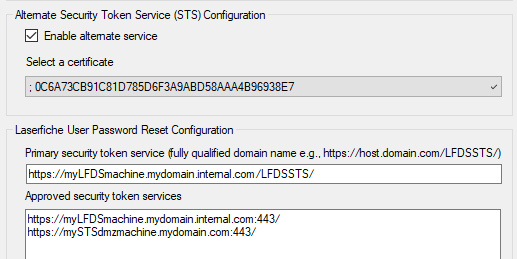 [Speaker Notes: Let’s zoom in]
Configuring LFDS
1. Where will users normally change passwords?
2. Which STS are allowed to perform “forgot password?”
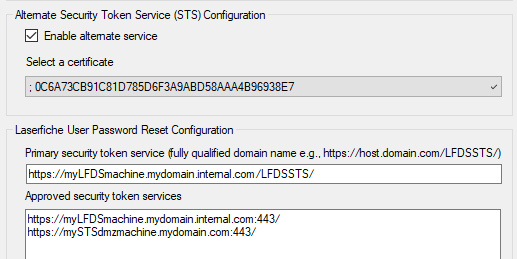 1.
2.
[Speaker Notes: The list of STS machine is used to protect against spoofing.]
Configuring Additional WebSTS
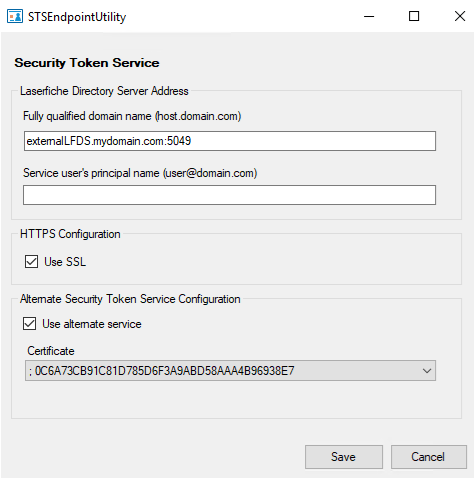 LFDS machine name per DNS records in DMZ
Include port 5049 if using HTTPS

UPN in DMZ: leave blank

Turn on alternate service
Select certificate
External SSO Configuration FAQ
Several STS?
Enabling in LFDS is a toggle: one or many
Each install of a product can only point to one STS

Why is a certificate required?
Can’t Windows Auth mode for message encryption

What about HTTPS communication for LFDS and STS?
Still used in this scenario
[Speaker Notes: “Each product” = if Forms shares a routing server, it’s “one” installation, but see https://support.laserfiche.com/resources/3481/hosting-laserfiche-forms-10-in-a-perimeter-network-dmz for details on how to use two STS sites in this scenario.]
Certificate Requirements
Must have private key
Do not need to be the same on each machine, but can
Must be able to perform chain validation
Self-signed? Issue root certificate > individual certificate(s)
[Speaker Notes: (hidden slide)]
External Access
Authentication Methods
Alternatives to Windows Authentication
LDAP “simple bind” 
UPN: username@domain.com
Windows password
Least preferred
AD FS
SAML
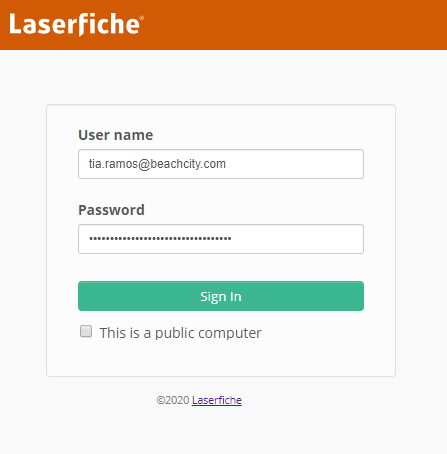 AD FS in LFDS
Secure login for Windows credentials outside network
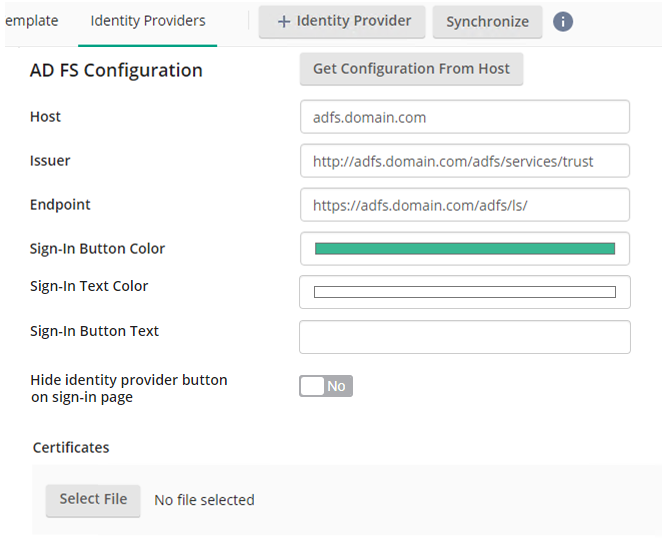 Windows AD feature
Can pull config and certificate from host
Helps prevent errors
Update easily
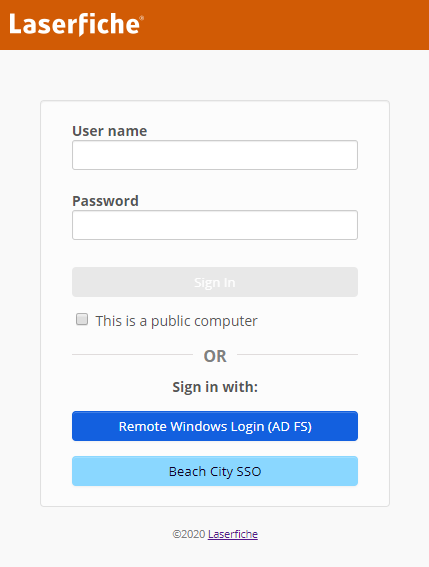 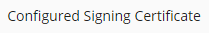 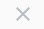 SAML Authentication
SSO compatible with variety of web apps and directories
Users authenticate on 3rd party login page 
Easily made accessible for external authentication
Tested SAML Providers
Okta
Onelogin
PingFederate
Azure
Shibboleth
salesforce
[Speaker Notes: Providers not on this page may still work, and if they don’t, we’d like to know!]
Register STS Site for AD FS or SAML
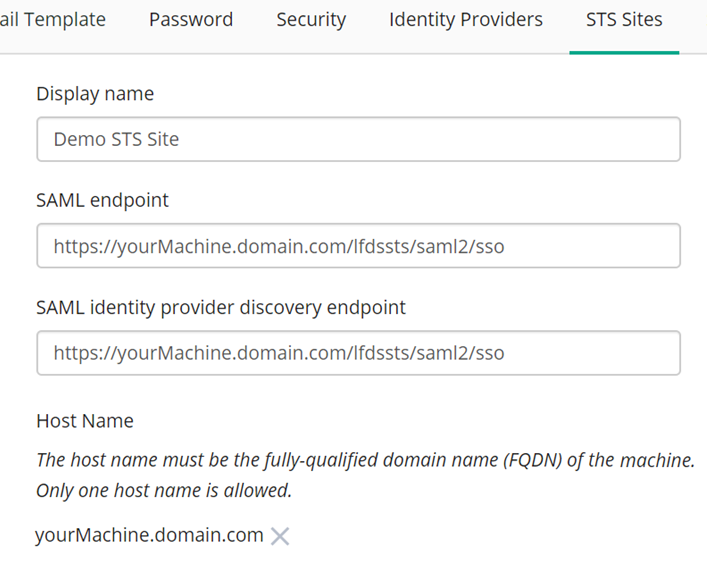 Default URLS 
for the LFDS STS
[Speaker Notes: Required since STS can be installed separate from LFDS but AD FS and SAML need to know the locations of all valid STS sites]
Authentication Options
Customize Login
External Login Page
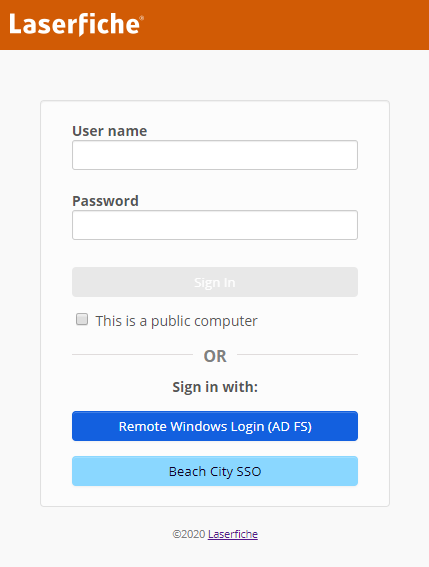 Windows Authentication hidden (default for separate STS)
Enable AD FS for employees outside the network
Show Username and Password for external Laserfiche users
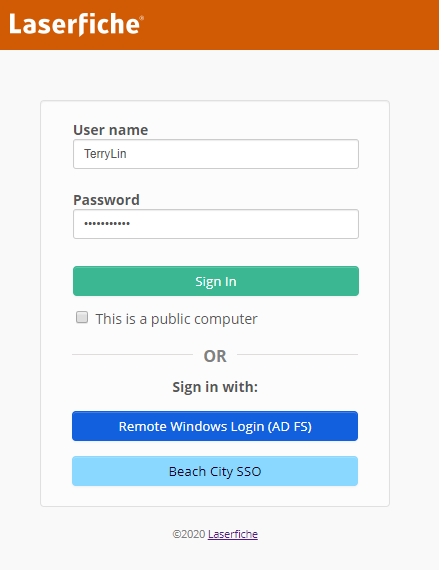 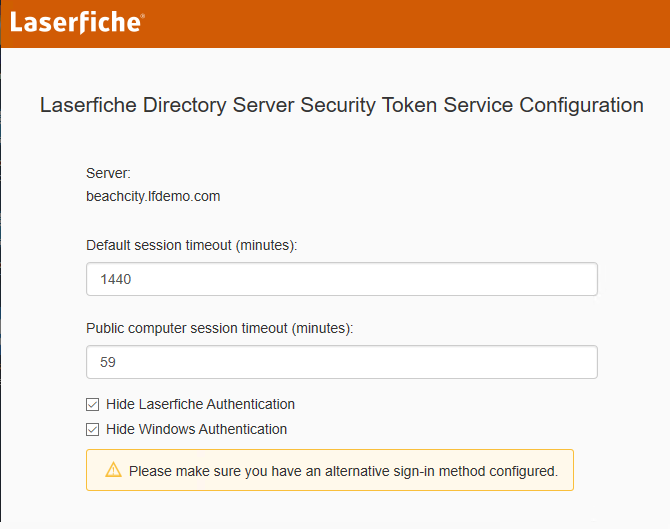 SAML Only
Hide:
Laserfiche Authentication
Windows Authentication
Customize button
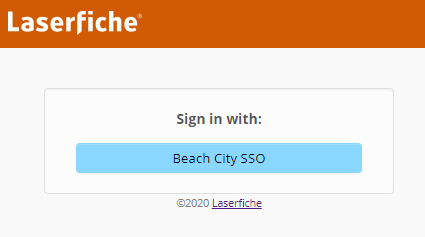 [Speaker Notes: Separate from the LFDS web administration site. WebSTS config page shortcut is installed by default whenever LFDS STS is installed.

These two options are in the latest release (10.4.3)]
Internal Login Page
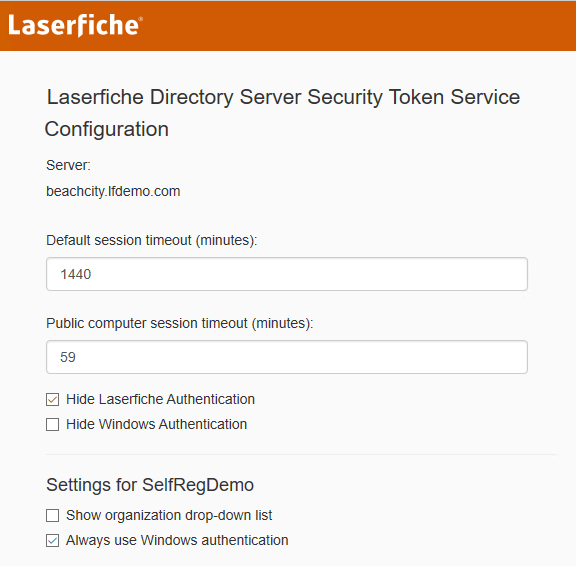 “Always use Windows Authentication”

Automatic Win Auth
Users go directly to product
[Speaker Notes: This option as added in 10.4.1]
SAML
Overview
How does SAML work?
3rd party provider responsible for authenticating user
User sent/returned to LFDS SSO page with “SAML Token”
SAML token contains all necessary information
Username
Name ID (or other unique identifier in SAML)
Group membership
Email, department, full name

LFDS cannot query SAML directories --- by design
How does SAML work?
LFDS maps incoming users to existing user
Format and attribute specified per IdP
Unique attribute set per user
Attributes are in SAML token
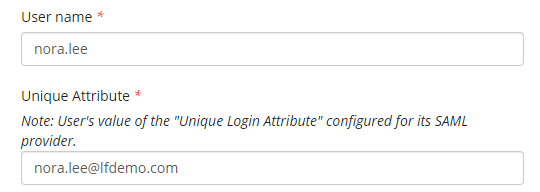 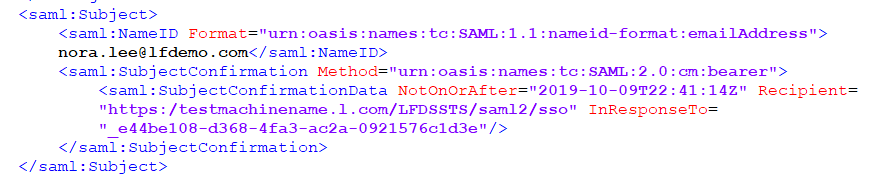 [Speaker Notes: Users without a match can’t log in (unless self-registration is enabled, but more on that later)]
SAML
Configuration
Configuration Overview
Manual metadata exchange
Import from SAML provider to LFDS
Finish LFDS configuration after import
STS Sites
Certificates for encryption/decryption
Optional settings (e.g., signed authentication request)
Export from LFDS
Import to SAML provider
Configuration
SAML provider information
Issuer: SAML token provider
Endpoint: SAML provider url




Note: Import metadata to simplify
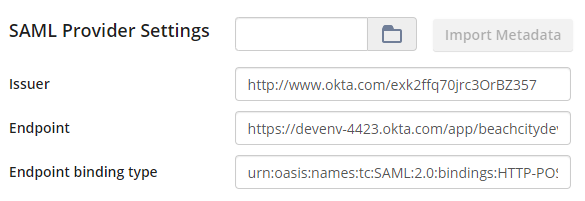 [Speaker Notes: Urls may be an external URL if the SAML provider is SaaS, like Okta is, making granting external users access is simpler.]
Configuration
SAML provider information
Certificate from SAML provider

Used to sign tokens to guard against:
Tampering with issued tokens
Pretending to be the SAML provider
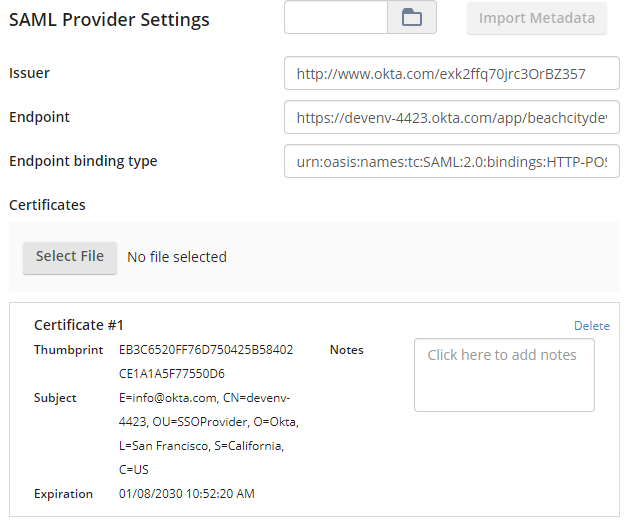 [Speaker Notes: I want to point out the certificate here in particular, since there are a lot of cases where certificates pop up. This particular certificate is from the SAML provider, and it’s the one used to sign the SAML token]
Configuration
Optional security
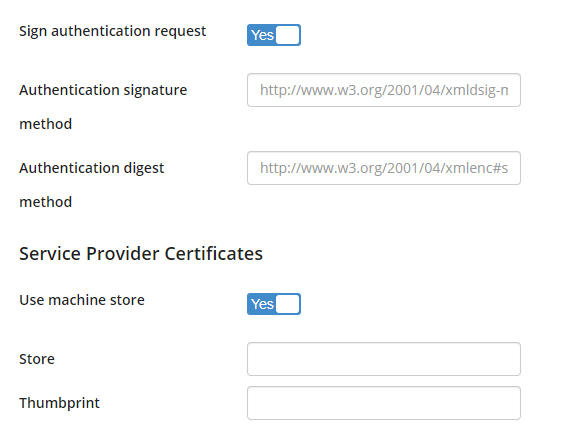 Sign authentication request
Initial request from LFDS to SAML provider is signed
Specify certificate from LFDS machine

Note: exported metadata includes certs
Configuration
Optional security
Encrypted tokens
SAML tokens send to LFDS are encrypted
Each Service Provider (such as LFDS) has unique decryption
Certificate comes from LFDS 




Note: exported metadata includes certificate
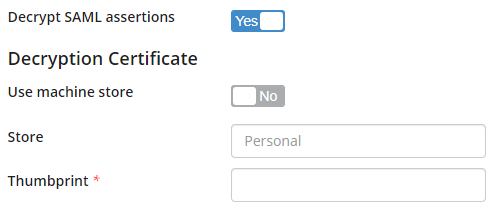 Certificates Summary
Signed by LFDS
Signed by SAML provider
Authentication request
Optional security
Ensures tokens only go to registered applications
SAML token signature
Digital signature
Tamper detection

Encrypted tokens
Uses certificate from LFDS
Protects against snooping
SAML
User Mapping
Configuration
Defining a SAML user
Unique attribute = how LFDS knows who this user is
Username is used in the rest of Laserfiche
Other info (e.g., first name) defined in SAML token
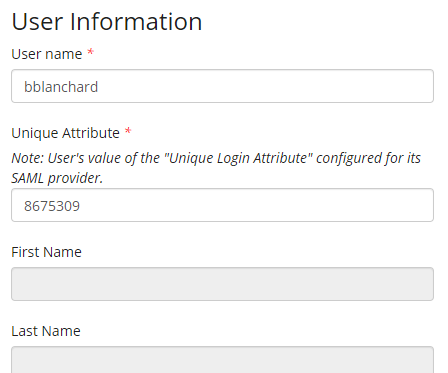 [Speaker Notes: Critical for making sure SAML authentication works]
Configuration
User mapping settings
IdP Settings for user mapping (default)
Name ID format
Unique login attribute
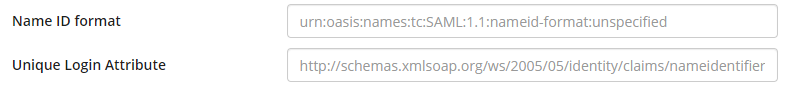 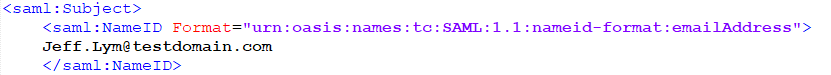 [Speaker Notes: “Unspecified” setting will accept more specific formats, like emailAddress, but not the other way around --- so only specify the NameId format if you know it for sure.

SAML 1.1 unspecified accepts SAML 2.0 nameid-formats]
Configuration
User mapping settings
IdP Settings for user mapping (custom)
Name ID format
Unique login attribute
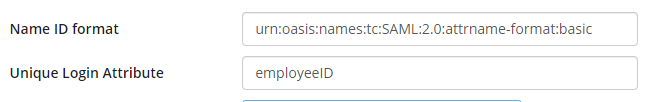 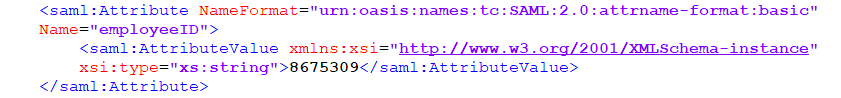 Configuration
Other user properties
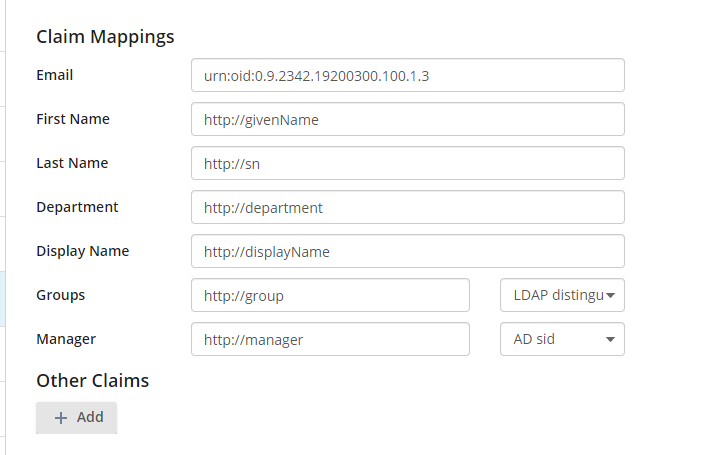 LFDS updates on each login
Managed in external directory
Included in SAML token
[Speaker Notes: It’s important to configure groups correctly since we strongly recommend group-based security.]
Configuration
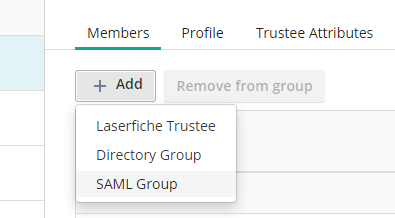 SAML group support
Add SAML groups to LFDS groups
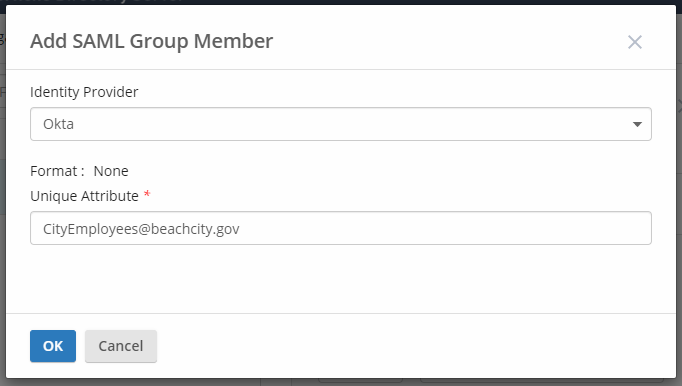 [Speaker Notes: But since we can’t query groups, how can SAML groups be used in group based security? Add them to LFDS groups --- type in the string.]
Configuration
SAML group support
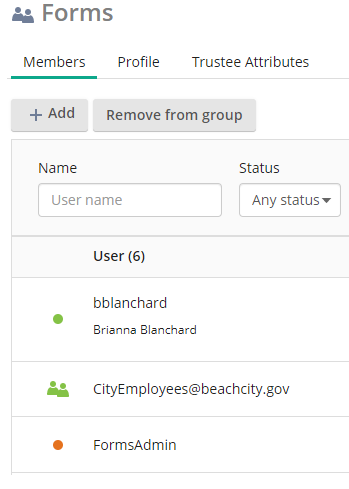 Add SAML groups to LFDS groups
SAML groups inherit LFDS group
Security in repository
Forms access

Why?
LFDS cannot query groups directly
SAML
User Management
Bulk Import
Simple option for smaller systems or initial setup
Max size ranging between 1k-6k users per import
Sample available in online documentation
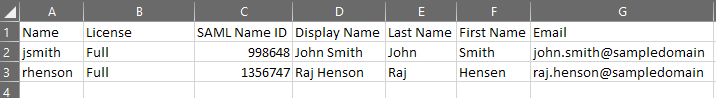 [Speaker Notes: Can add users individually as well

https://www.laserfiche.com/support/webhelp/Laserfiche/10/en-US/administration/#../Subsystems/LFDS/Content/BatchImportOfUsers.htm#Batch2]
Self Service Registration
On-demand licensing for new AD or SAML users
Allow new users immediate access to documents or forms
Rely on group-based security
Only need to register IdP in advance
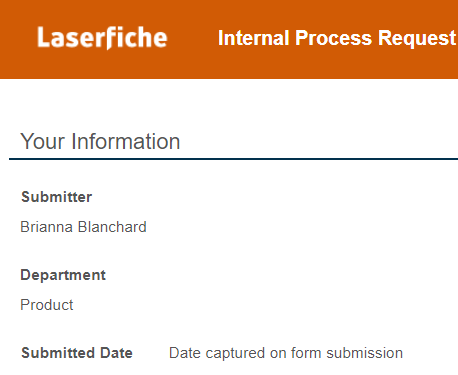 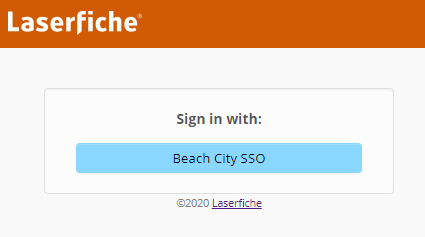 [Speaker Notes: Enterprise identity management add-on (available for Rio/Subscription)]
Self Service Registration
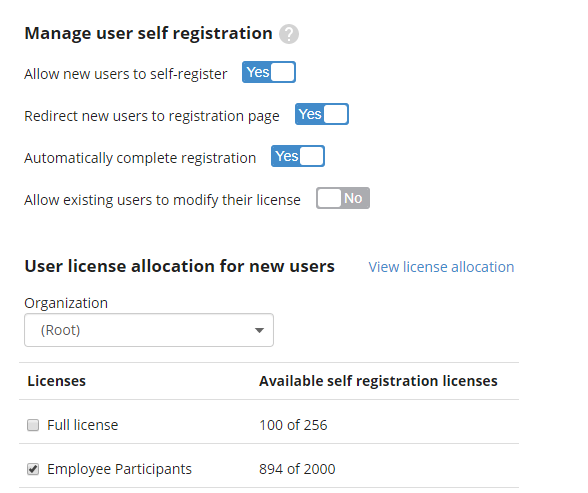 Required for automatic completion
Select license type
[Speaker Notes: The settings to provide the previous user experience.

Is a toggle of on/off for all identity providers (SAML and AD): cannot restrict based on group membership. To restrict it, turn off auto redirect and send out URL as needed (See next slide)]
Self Service – Administration
License upgrade case (participant -> full)
Limiting self-registration
Have workflow email the link
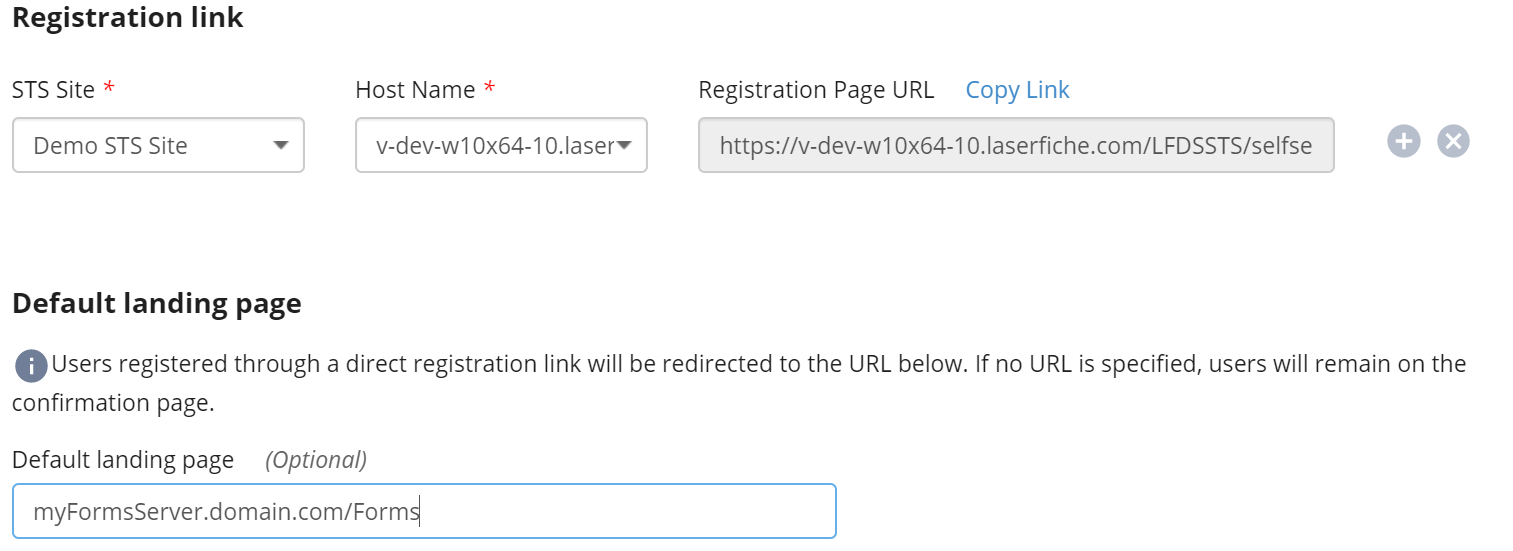 [Speaker Notes: For cases where administrators want to limit access, turn off the automatic redirect and autocompletion.

Default landing page is where users will be sent if they access the self-service license url directly. For example, could enter Forms URL here.]
AD Sync + SAML
Transition from Windows Authentication to SAML authentication
Keep existing AD users + sync
Authenticate through SAML; appear as Window user
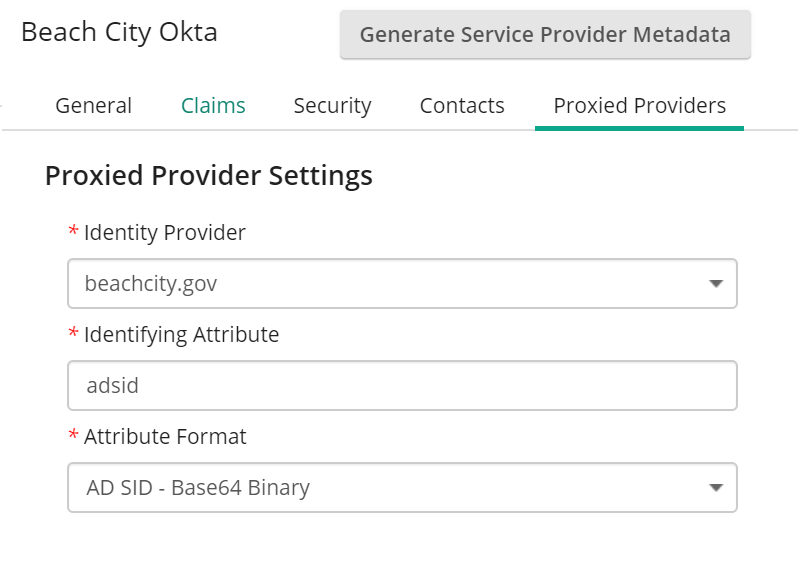 AD Sync + SAML
SAML token requirements
Must include AD groups and AD SID (AD identity providers) or LDAP distinguished name (LDAP IdP)
How LFDS maps to the Active Directory user
LFDS has no way of querying groups so mapping is essential
[Speaker Notes: So what does this look like?]
AD Sync + SAML
SAML token requirements
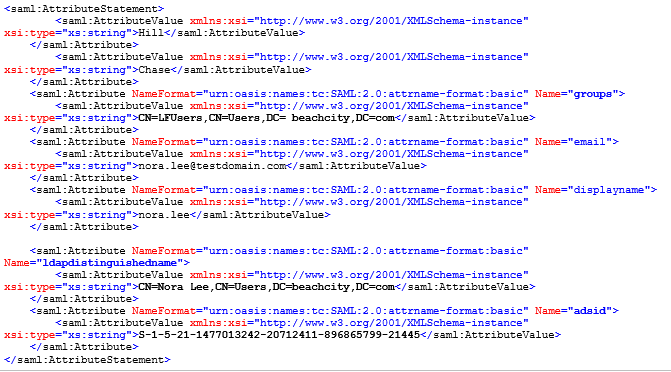 Group for mapping
(using LDAP DN)
User mapping
Compliance
Multi-factor Authentication
Multi-factor authentication
SAML -> use the SAML provider’s MFA options
Active Directory
Set up MFA for AD FS and hide Win Auth
Secure device login using MFA
Add SAML on top of AD
LDAP with MFA
Laserfiche users -> through LFDS, new in 10.4.3
[Speaker Notes: Keep within your identity provider. For internal needs, go to the central identity solutions you should already be using at your company]
Example 3rd party MFA
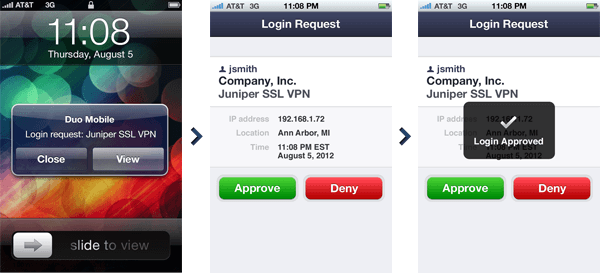 [Speaker Notes: https://duo.com/docs/authapi-guide]
Multi-factor authentication
Laserfiche user MFA through LFDS
Uses “TOTP” method for second factor
Time-based One-Time Password
Based off of “secret key” unique to each user
Generates new 6-digit code every 30 seconds
Compatible with any compliant application 
Google Auth, Authy, Okta Verify, Duo, etc.
LFDS MFA – User Side
User Setup
Configured on next login
Compatible with all major TOTP providers
Required for future login
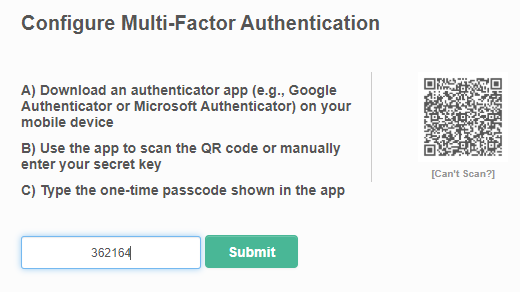 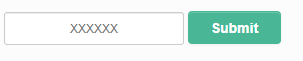 [Speaker Notes: Some MFA or SAML providers include a TOTP application --- shown here is the one for Okta.]
LFDS MFA – User Side
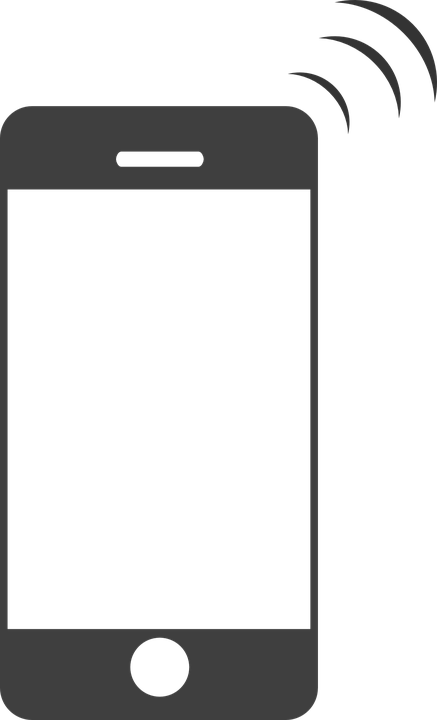 User Setup
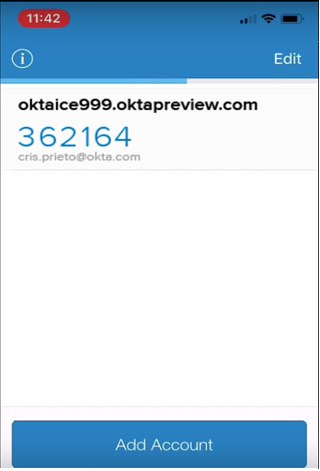 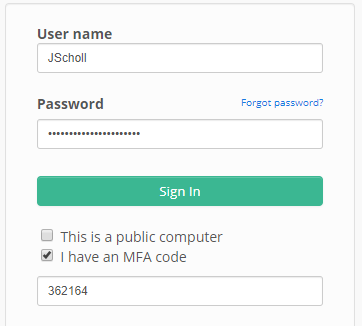 Configured on next login
Compatible with all major TOTP providers
Required for future login
LFDS MFA – Admin Options
Set at database level as:
Always required
Default enabled with user-level customization
Default off with user-level customization
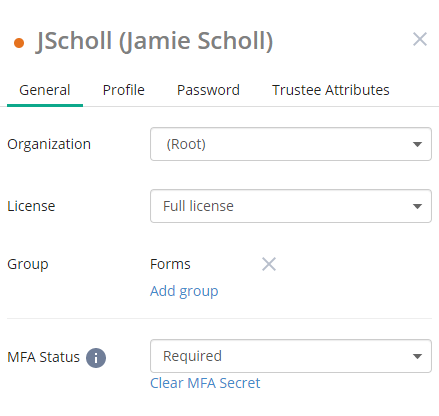 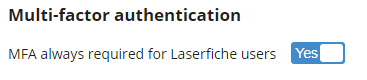 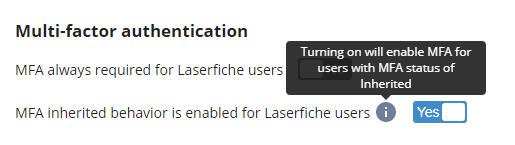 SSO auditing
Terminology and options
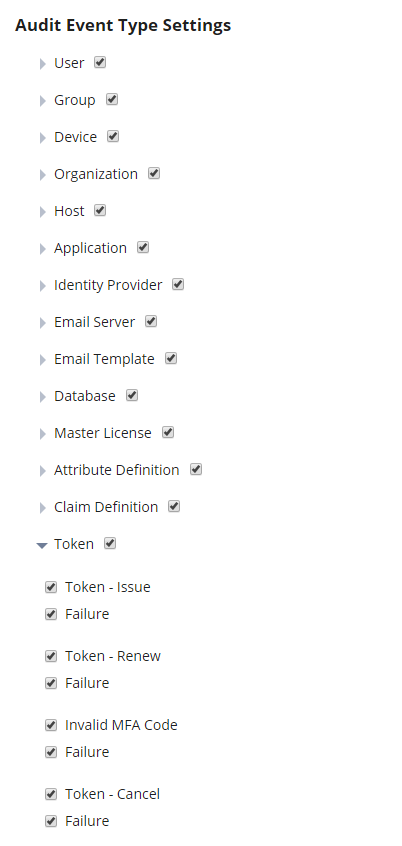 Token issue = login 
Token cancel = logout
Log failed attempts
Log MFA code failure
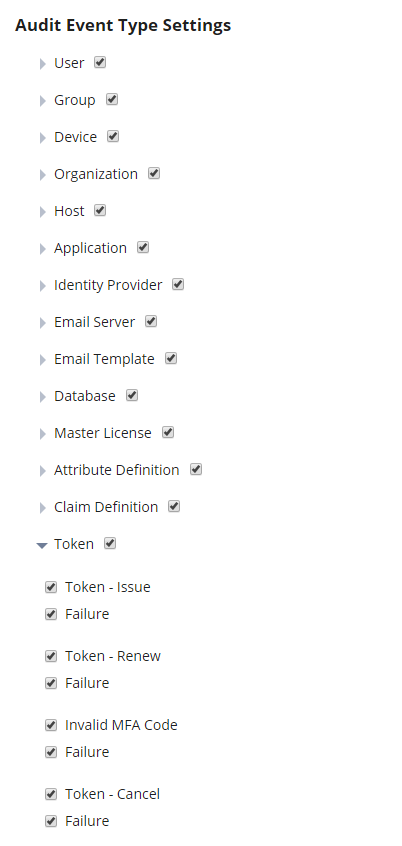 Conclusion
Key Takeaways
Provide external users with secure access options
Tailor login page options to reducing training
SAML relies on correct mapping --- which you can do!
Implement MFA through relevant identity provider (now including LFDS for Laserfiche users)